Домашние животные.
 Презентация выполнена воспитателем мини центра Артемьевой О.А.
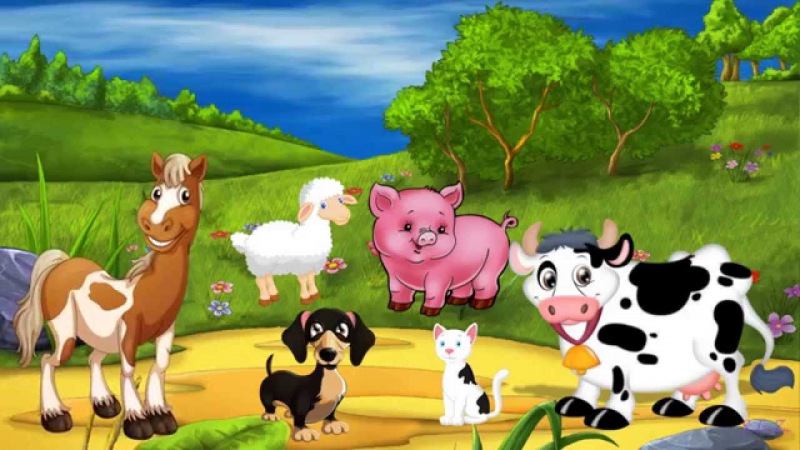 Д/и «Узнай и назови».
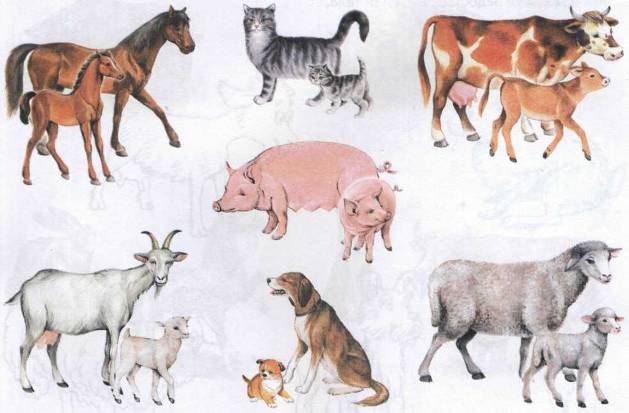 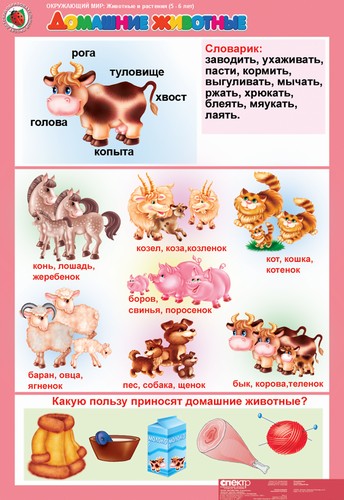 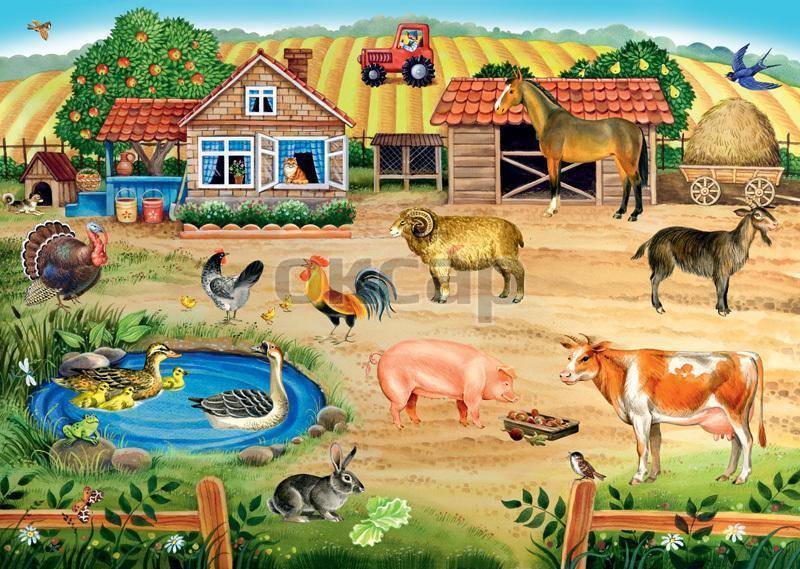 Почему их называ-ют домаш-ними?
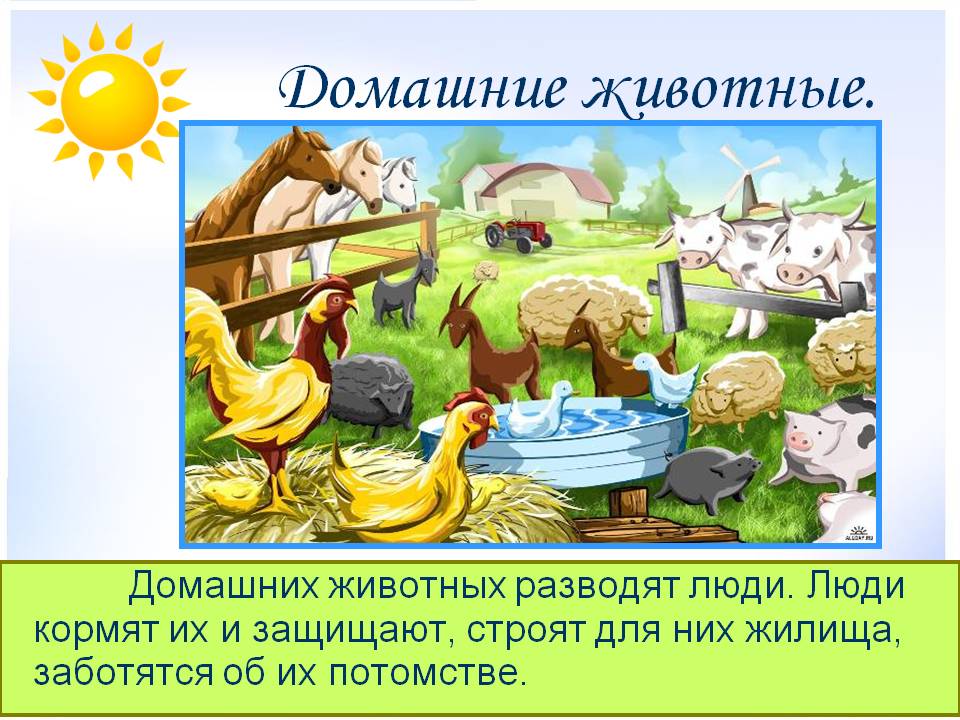 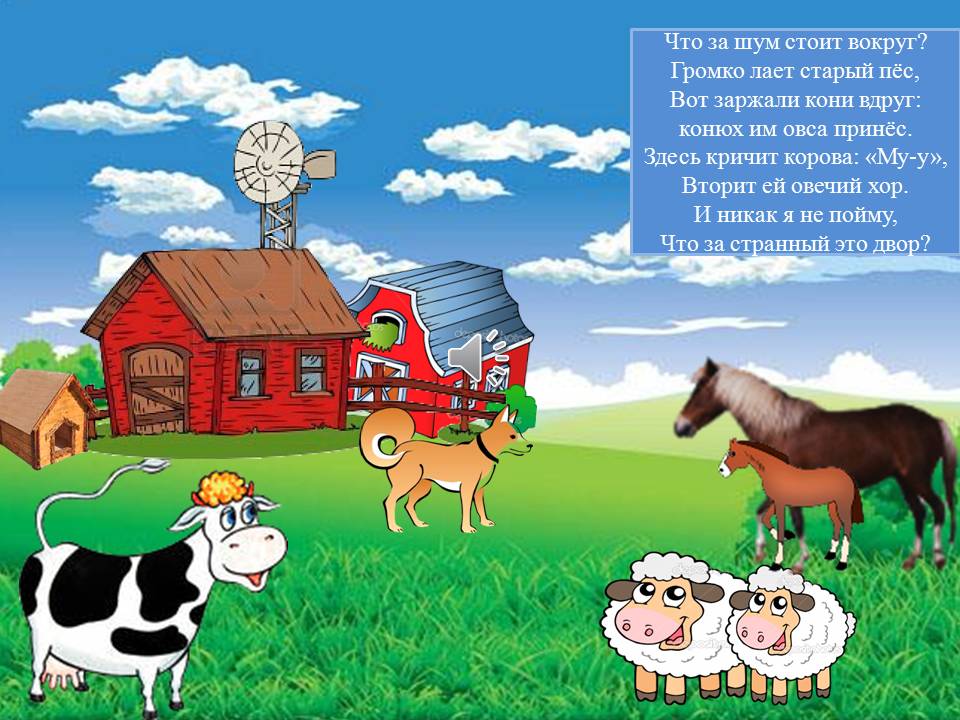 Скотный двор.
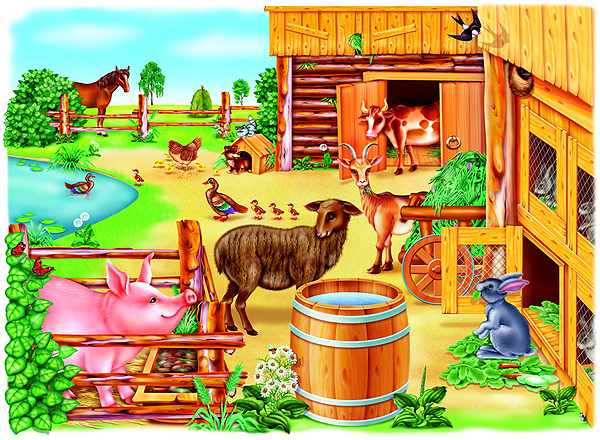 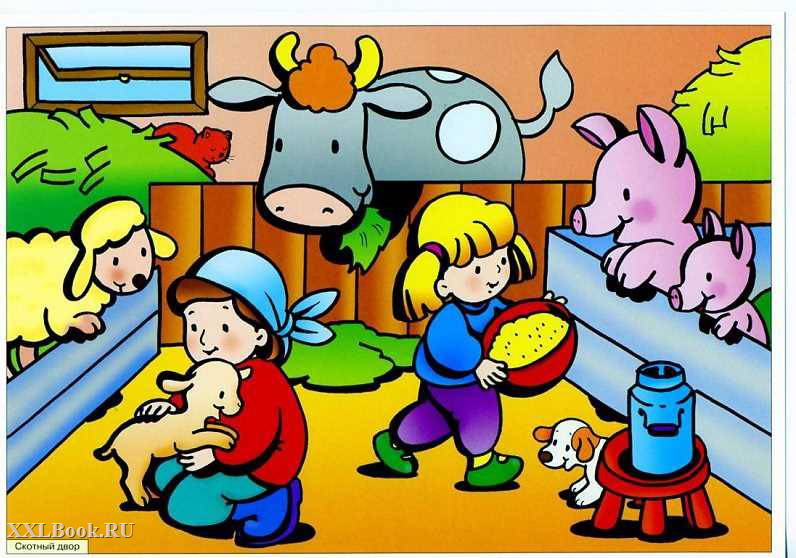 Иринка, Маринка,  накормите скотинку:  пёструю свинку,  коровку Чернуху,  кобылку Рыжуху,  теляток, ягняток,  овечушек - маток.
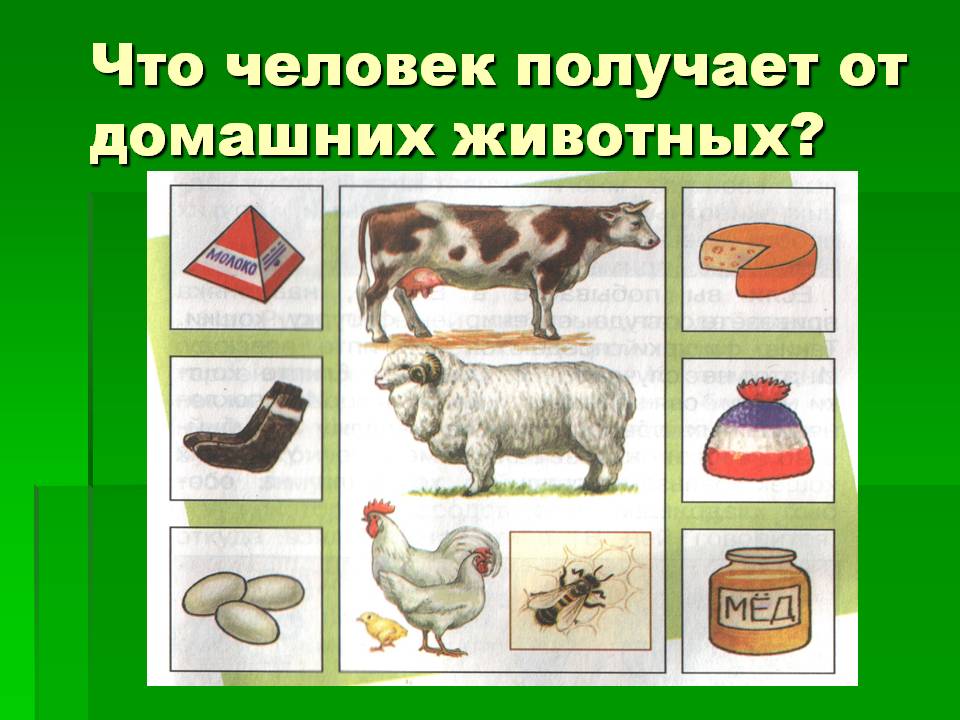 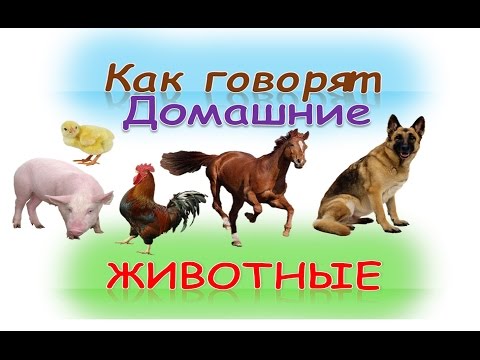 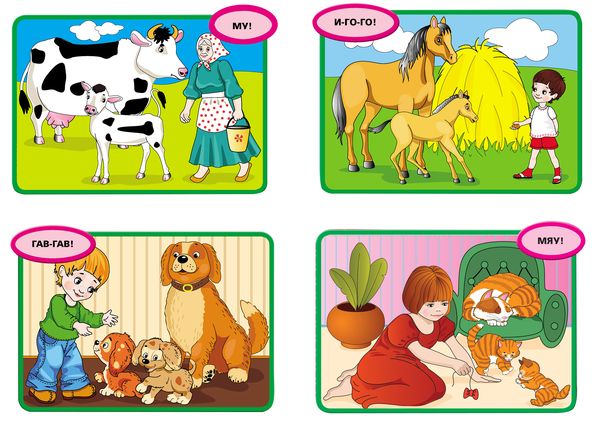 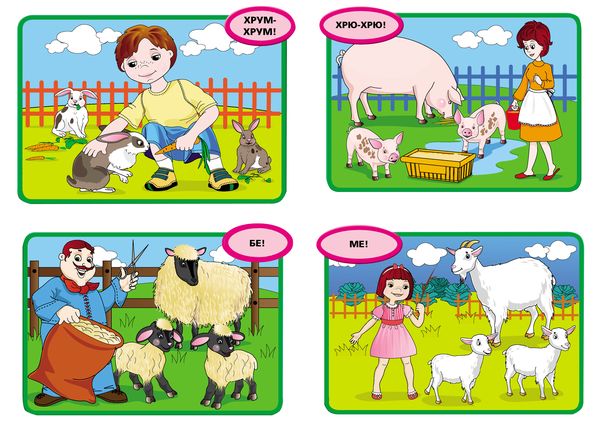 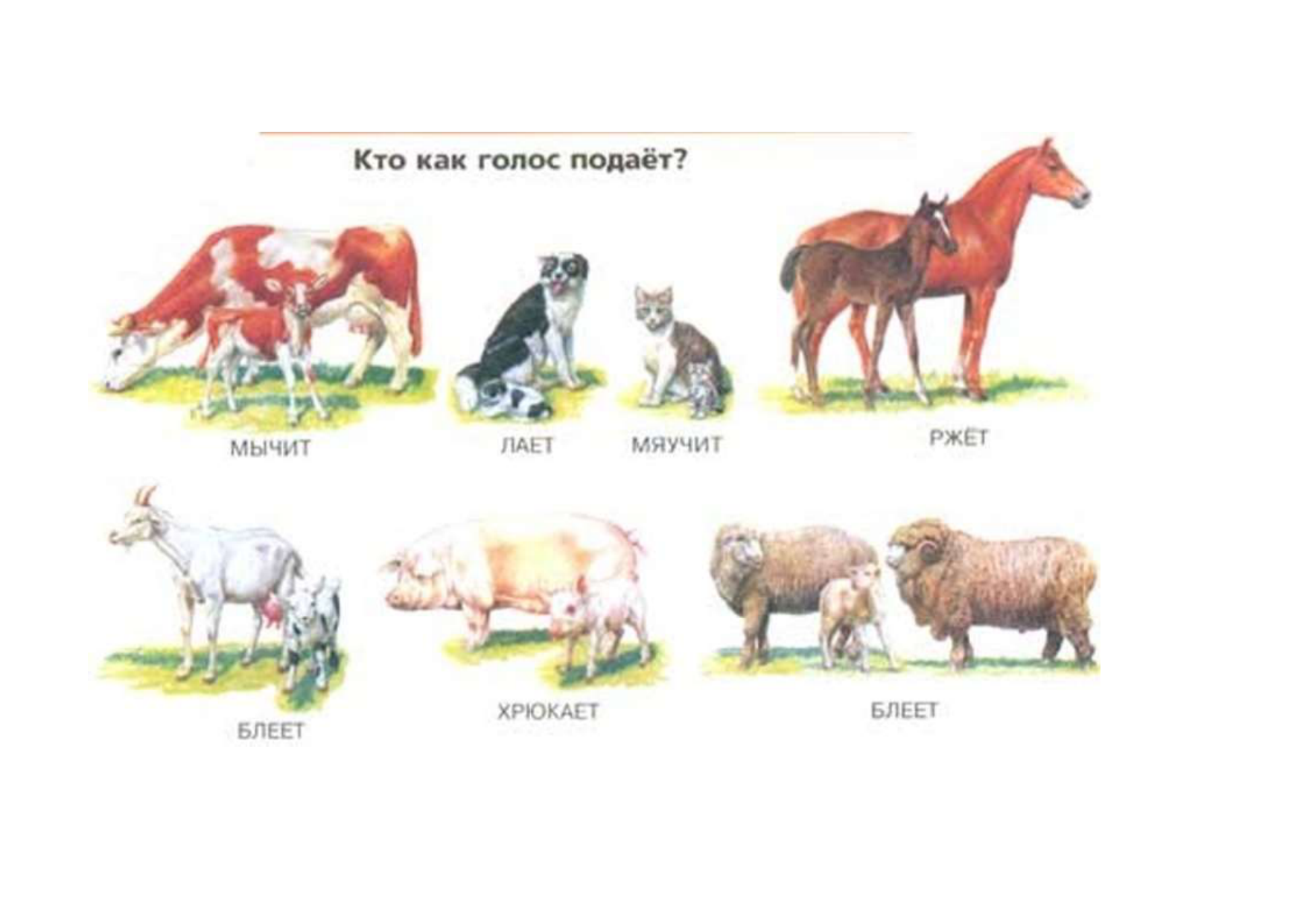 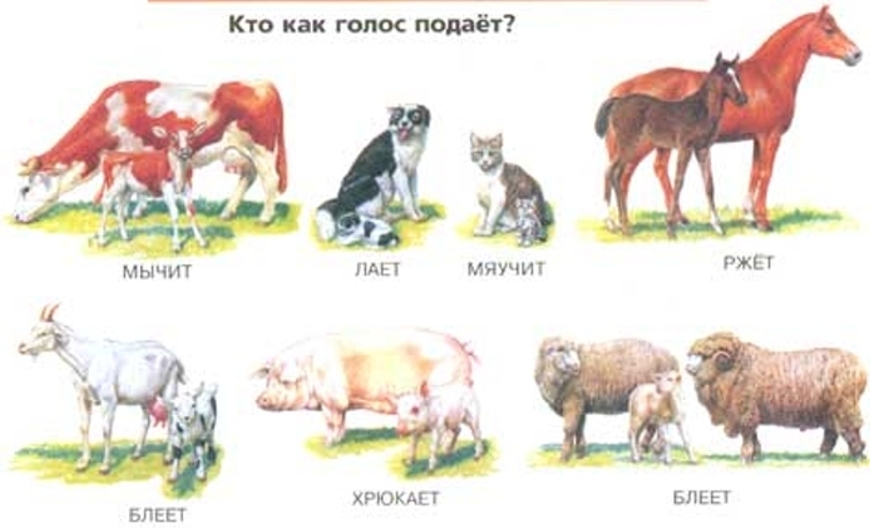 Д/и « Кто кем станет, когда вырастет?».
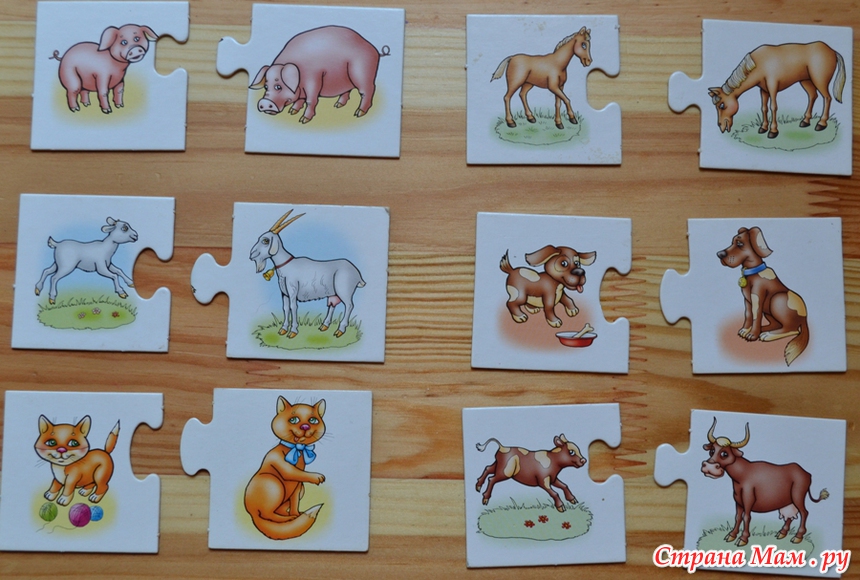 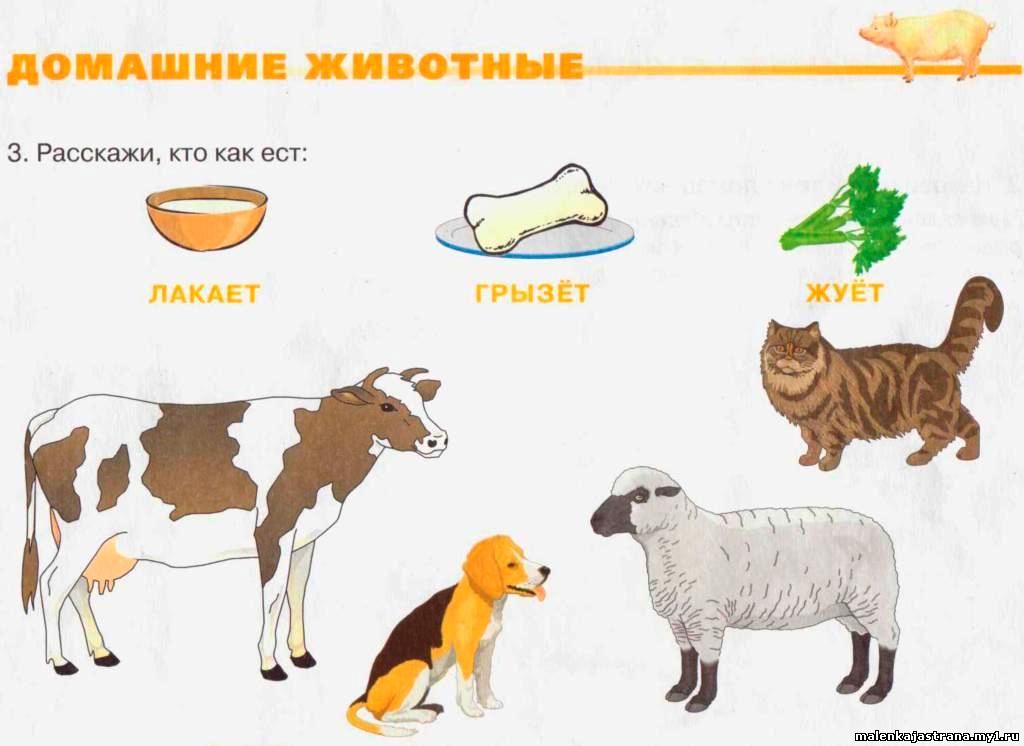 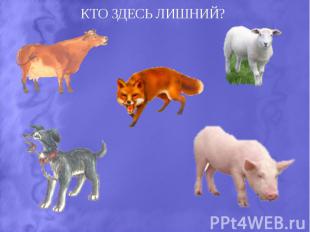 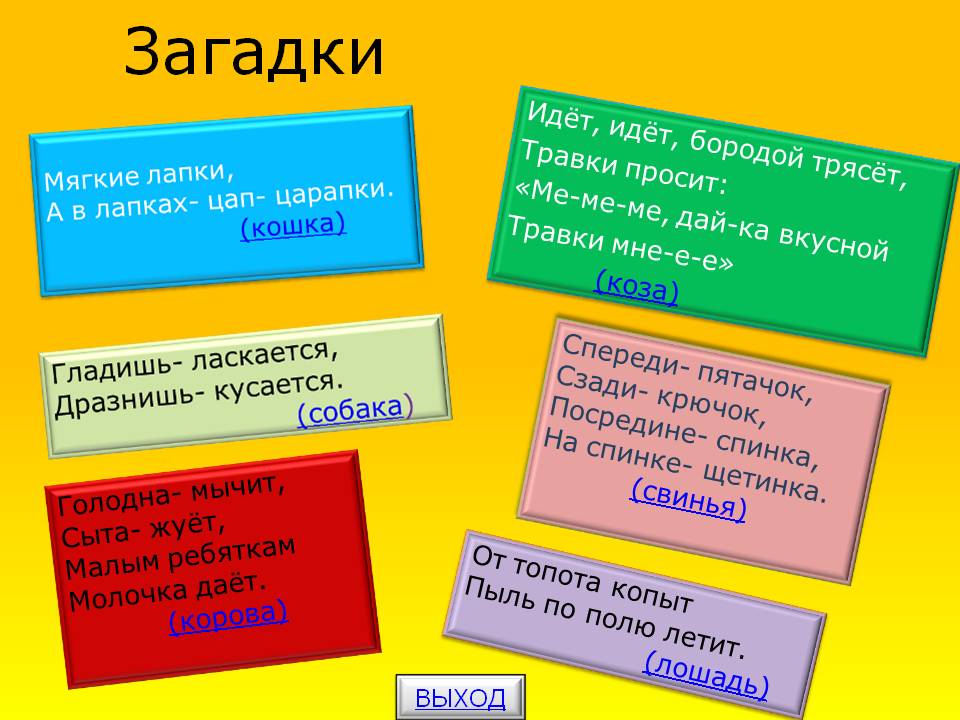 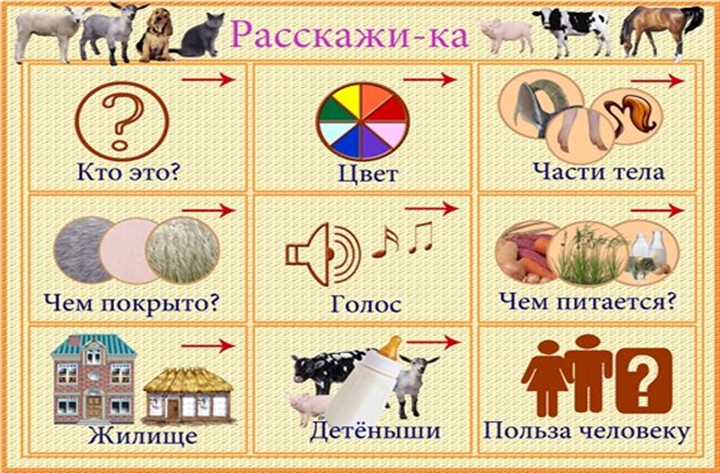 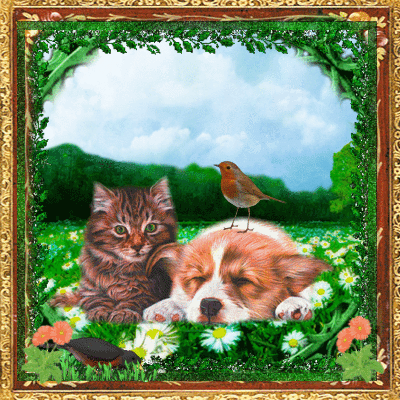 Твори добро!
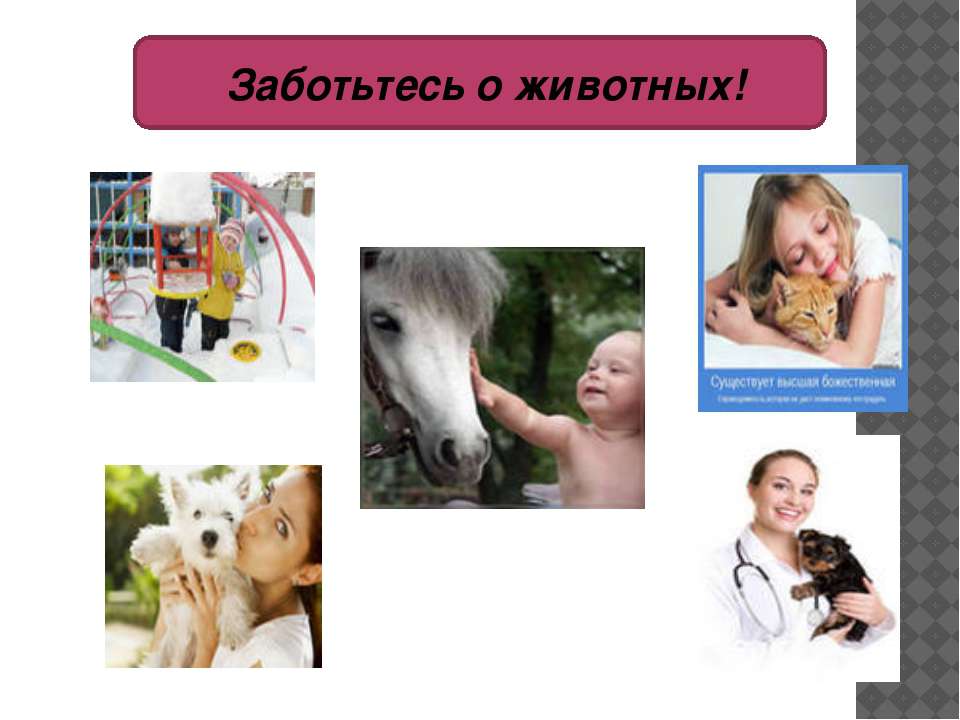 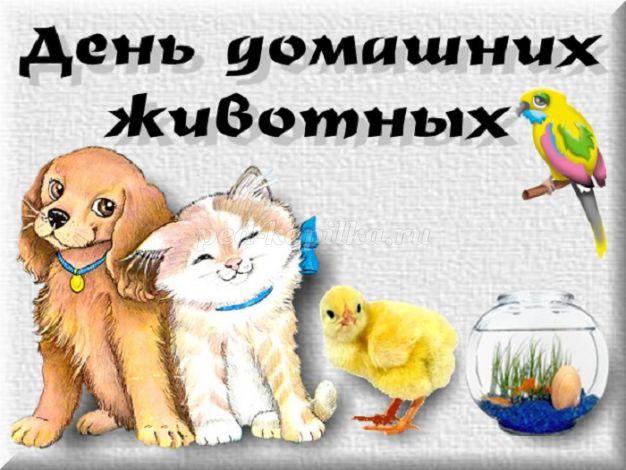 30ноября всемирный День домашних животных!
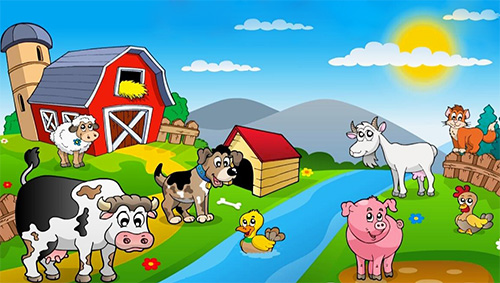 Конец!